Organizing Training: ”I Gotta Do Something!” Engaging New Advocates in Uncertain Times

May 6, 2020
Objectives
Identify barriers to getting involved in advocacy with RESULTS
Learn from each other how one can overcome those barriers
Review tools & practices for helping new advocates overcome barriers to engagement
Expansion #s
Unprecedented Interest = Opportunity

How do we seize it?
[Speaker Notes: Our expansion team has seen record-breaking interest in RESULTS and chances are people in your community are more interested than ever in doing something that will make a difference during these troubled times. This is a good time to show people what we have to offer, and do it in a way that their motivation to so something is greater than the barriers to getting involved. What are those barriers to following through to becoming an advocate?]
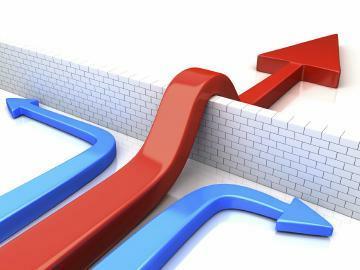 Motivation Must BeGreater than Barriers to Entry
5
[Speaker Notes: Our expansion team has seen record-breaking interest in RESULTS and chances are people in your community are more interested than ever in doing something that will make a difference during these troubled times. This is a good time to show people what we have to offer, and do it in a way that their motivation to so something is greater than the barriers to getting involved. What are those barriers to following through to becoming an advocate?]
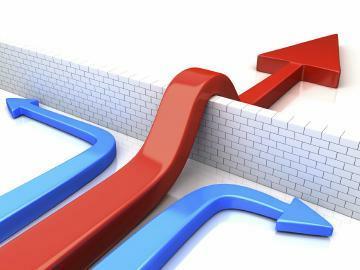 What are the Barriers?
Don’t know the issues
Feel like an outsider
Never did this before
Overwhelm
6
7
Exercise
Take 2 Minutes to Answer this Question:

Thinking about your experience of getting involved in RESULTS, what was the turning point or critical moment when you decided to become a RESULTS advocate or to stay involved with RESULTS?
8
Exercise
Take 2 Minutes to Answer this Question:


What barriers did you overcome to get involved with RESULTS? How did you overcome them?
9
What are the Barriers?
It’s overwhelming
I could never be as good as “they” are at this
I don’t know anything about these issues
I’ve never done advocacy—it seems hard
Nobody cares I’m around—I don’t feel welcome
Hard to get to know people—I feel like an outsider
The group isn’t organized—I don’t know when they meet
There’s so much lingo
I don’t think this really makes a difference
10
Based on Your Experience, How Can We Help New People Overcome Each Barrier?
It’s overwhelming
I could never be as good as “they” are at this
I don’t know anything about these issues
I’ve never done advocacy—it seems hard
Nobody cares I’m around—I don’t feel welcome
Hard to get to know people—I feel like an outsider
The group isn’t organized—I don’t know when they meet
There’s so much lingo
I don’t think this really makes a difference
11
Other Barriers You Came Up With
12
What would a first conversation with someone who is newly interested sound like?
Some Tools
Engagement Process Chart
“Organizing” Practices
Ladder of Engagement
Engagement Process
Don’t know if I can make a difference, but want to try
[Speaker Notes: Cultivation Experience vs Conversion Experience]
Organizing vs Mobilizing
[Speaker Notes: Transformational: Support people to do things they would not do on their own. Challenge people to go outside their comfort zones. Really feel that are delivering on their passion to make a difference.
Transactional: Take the action you feel comfortable taking. Not pushing or supporting people to become something else. Take this action…
Best example is what staff and RCs do with groups]
Organizing Characteristics
Relationship
Give volunteers work that bring them in contact with others 
Agency
Provide strategic autonomy on how the work is done
Purpose
Show volunteers how their work fits into the bigger picture—the campaign, the change they are creating in the world
Ladder of Engagement
Let’s navigate there

Link: https://results.org/wp-content/uploads/The-RESULTS-Ladder-of-Engagement-Jan-2020.pdf
Opportunities
Writing LTEs: Both May Action Sheets focus on media. You can do this remotely.
International Conference: have people in your network register before 5/26 to lobby.
Other ideas?
Resources
Where you’ll find this recording and resources: https://results.org/volunteers/training-webinars/
Organizing: https://results.org/orientation-and-advocacy-training/
Ladder of Engagement: https://results.org/wp-content/uploads/The-RESULTS-Ladder-of-Engagement-Jan-2020.pdf. In GL Training Module 2
Engagement Process Chart: In these slides.